2023년도 이화여자대학교
학생증 체크카드 신청 프로세스
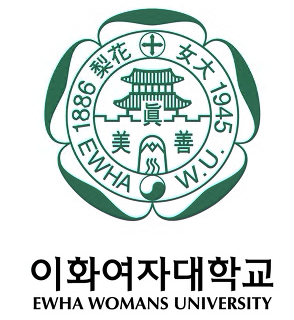 00
대학교 학생증 체크카드 매뉴얼
안내사항
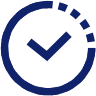 신한은행 계좌가 없는 분들은 통장, 카드 동시 개설로 진행해주세요!
본인의 사진 등록 시, 반드시 본인임을 확인할 수 있는 사진으로 등록해주세요!
아래 항목을 미리 준비하시면 빠른 신청이 가능합니다 
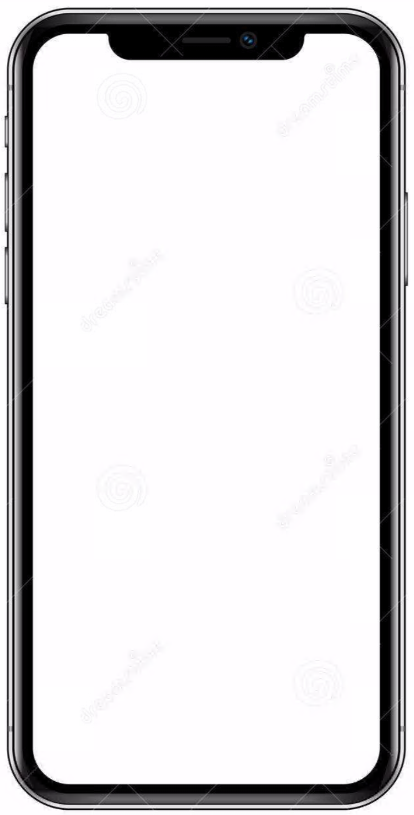 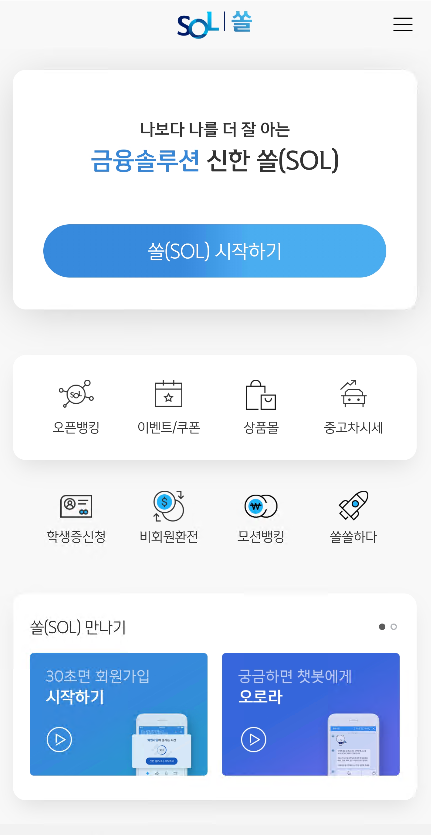 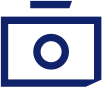 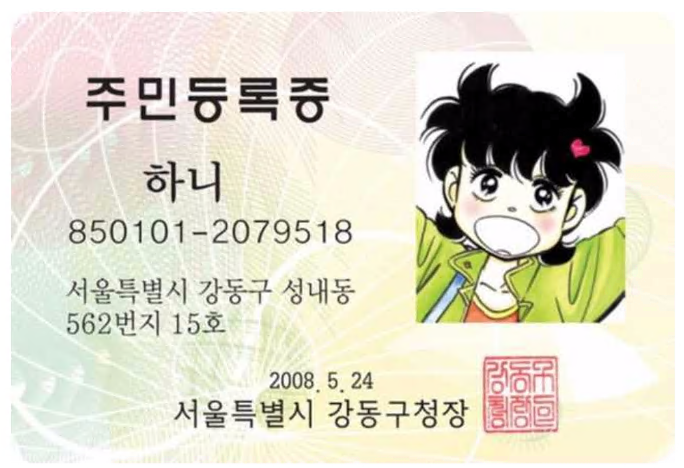 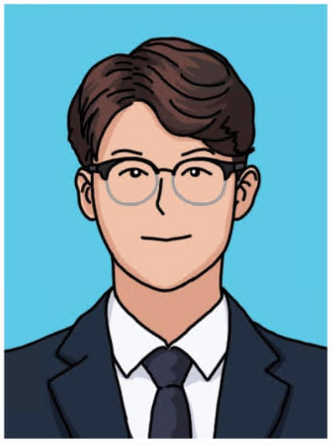 주민등록증/운전면허증
증명사진
(또는 얼굴사진)
Jpg 파일
신한 쏠(SOL)
다운로드
대학교 학생증 체크카드 매뉴얼
01
쏠(SOL) 회원가입 프로세스
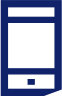 01   신한쏠 설치
02  쏠시작하기
03  휴대폰본인인증
04 약관동의
05  로그인 방식 등록
06  가입완료
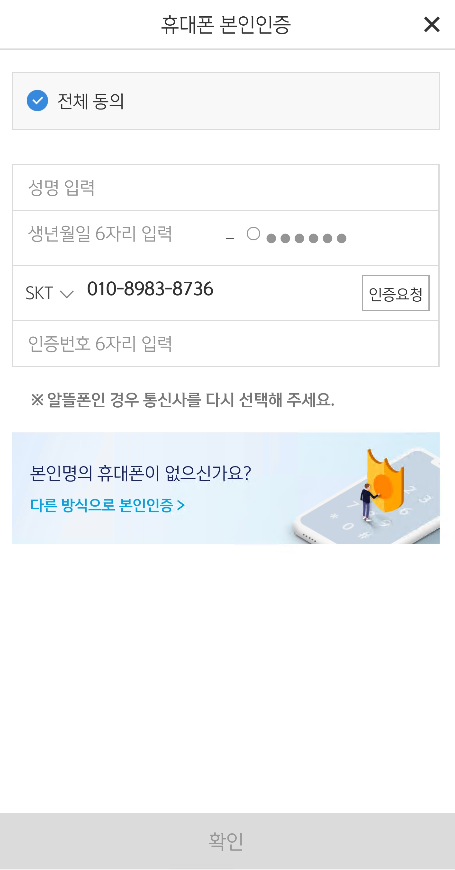 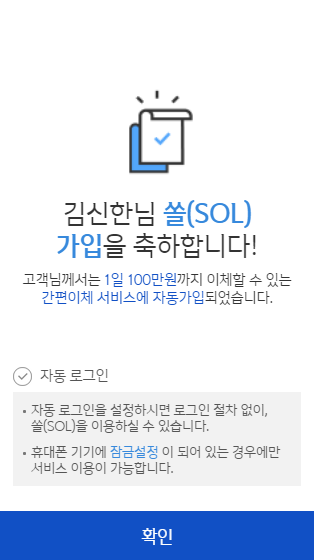 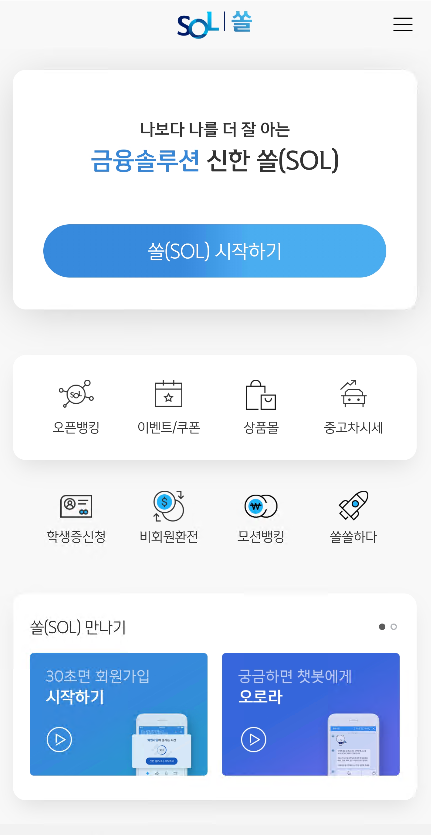 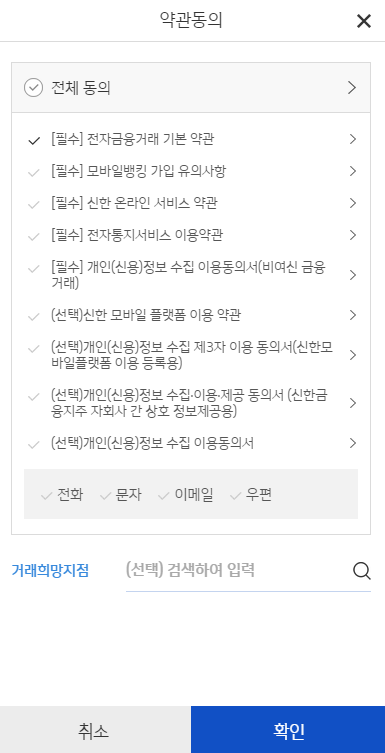 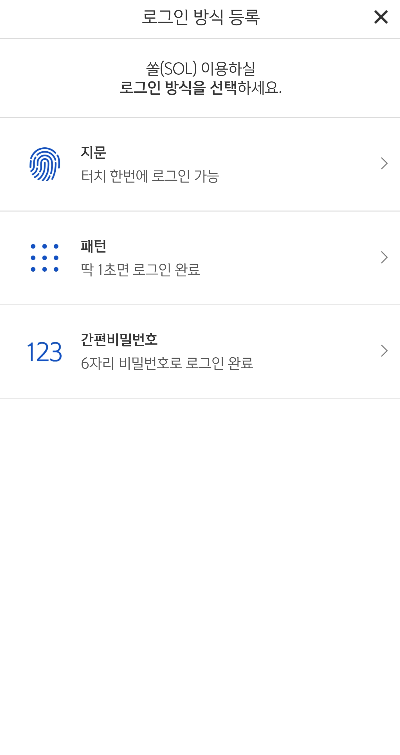 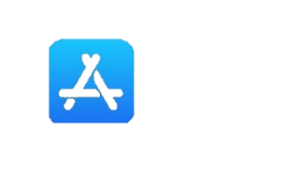 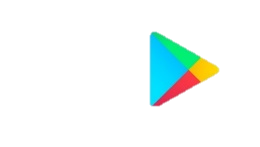 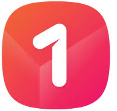 ① 스토어 접속
② “쏠” 검색
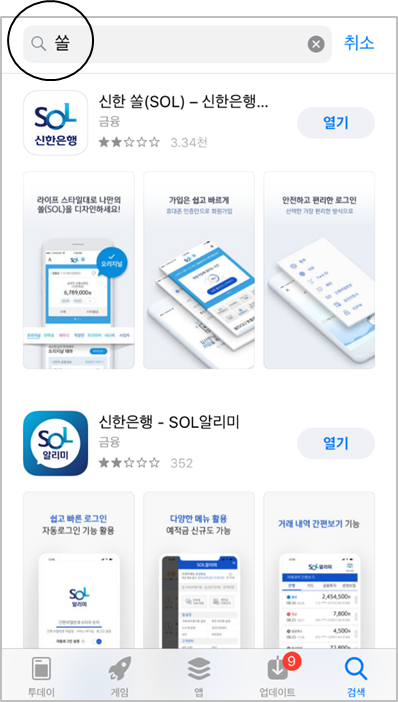 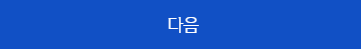 ③ 다운로드
※ 참고
02 번 화면이 안 나올 경우, 메인화면 우측 상단 전체메뉴(≡) 를 눌러 설정 > 환경설정 > 회원신규/가입/기기재등록 으로 접속03 번 화면의 경우, 아이폰(iOS)은 ARS인증 방식이며, 본인명의 휴대폰은 하단 ‘전화걸기’로 진행
대학교 학생증 체크카드 매뉴얼
02
Hey Young 모드
입출금통장 & 카드 신청 프로세스 (체크카드만 신청 가능)
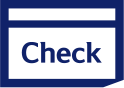 [접속방법 ①] 메인화면 > 학생증신청 바로가기
[접속방법 ②] 메인화면 > 우측상단 메뉴(≡) > 상품 > 카드 > 신용/체크카드
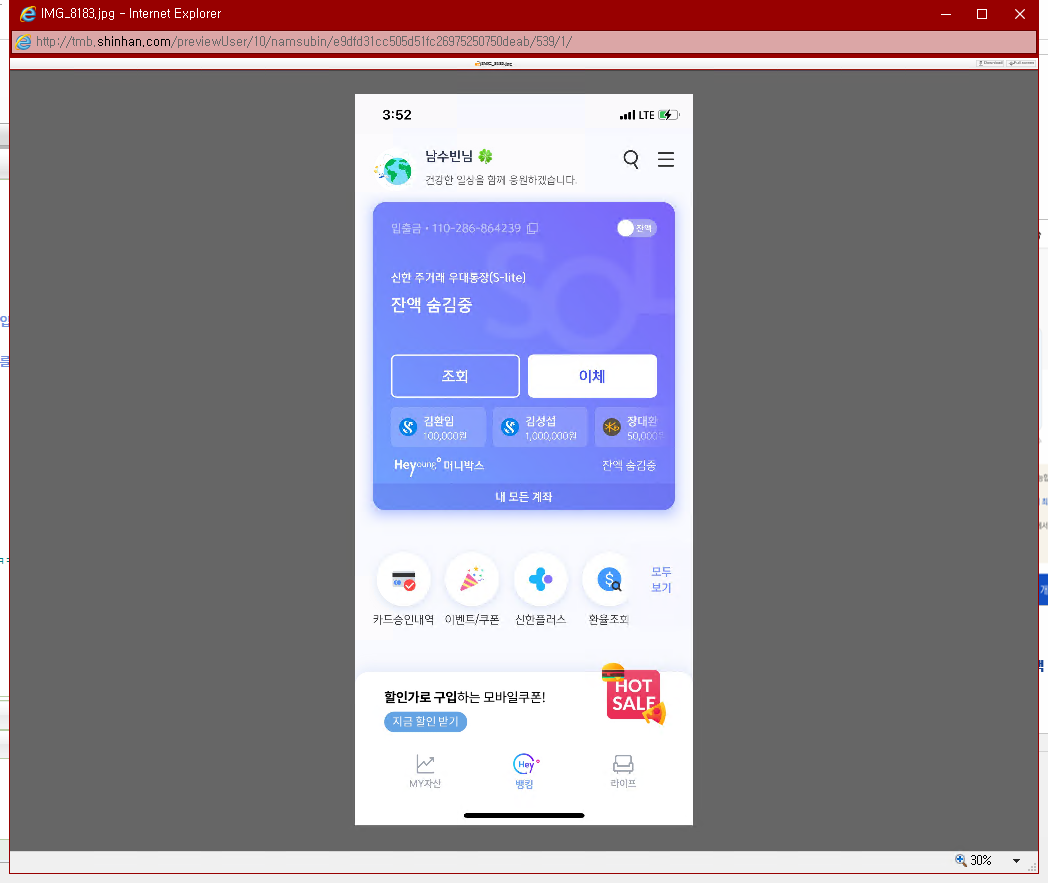 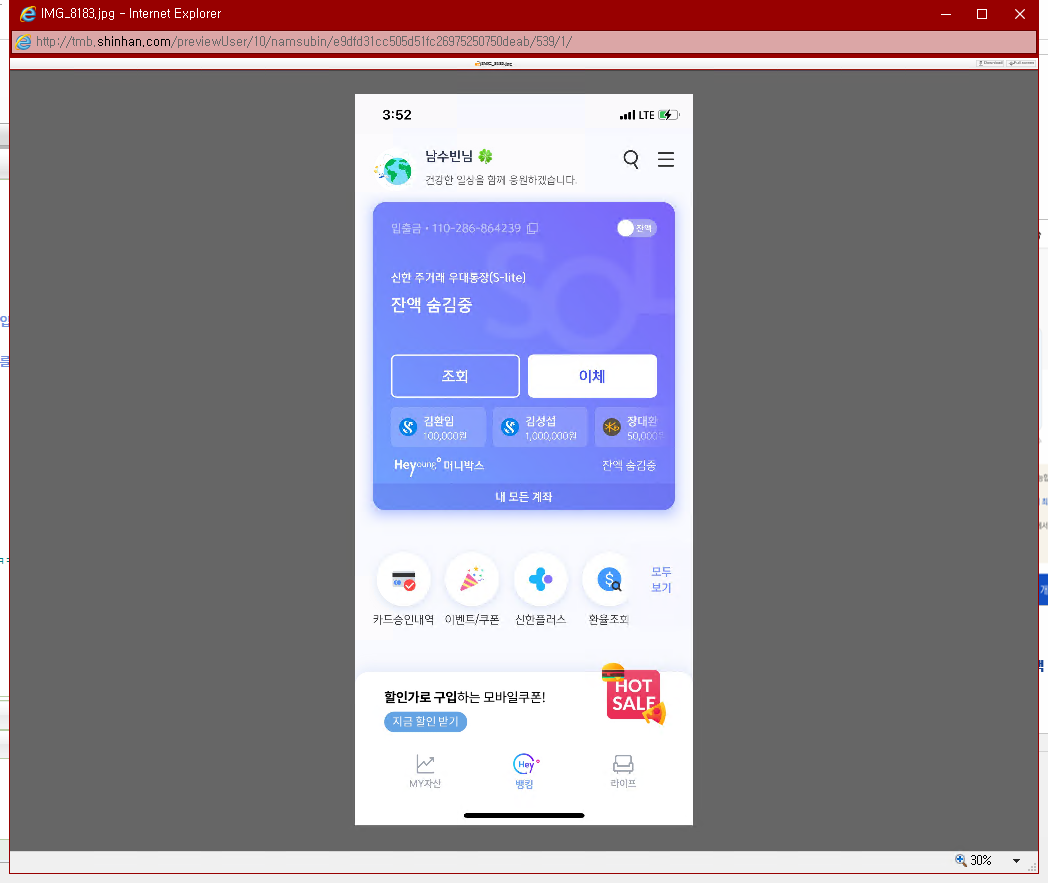 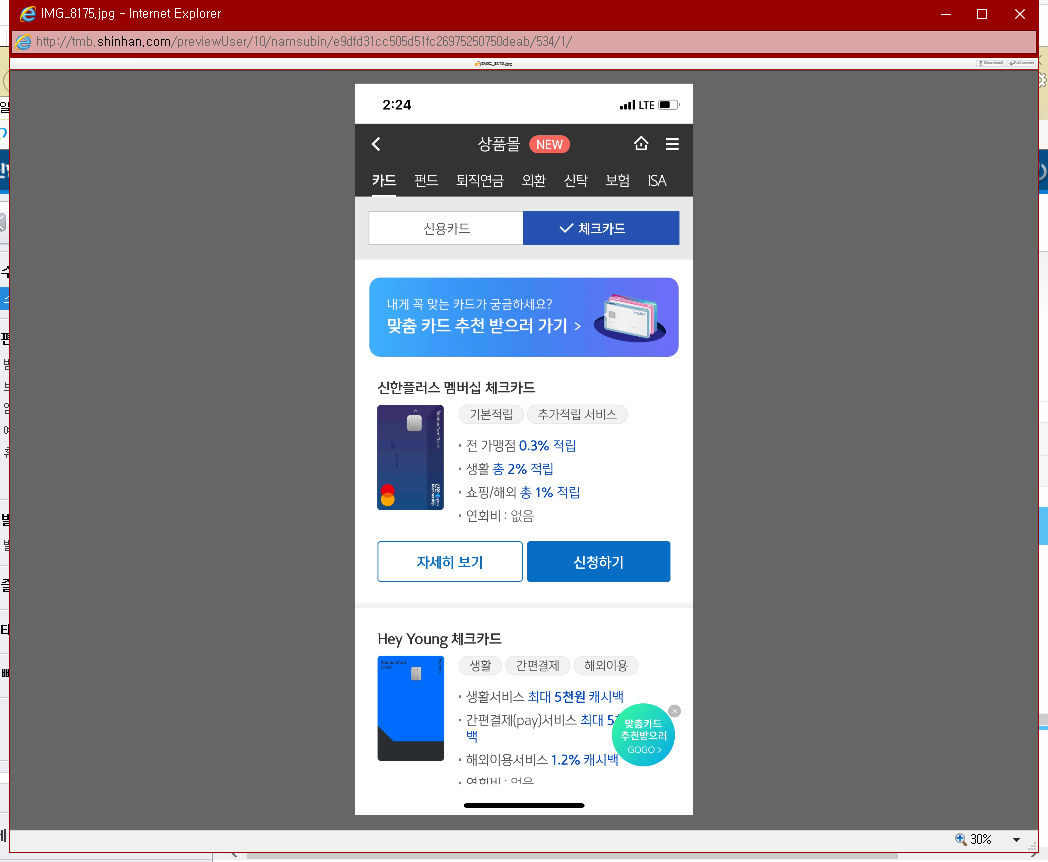 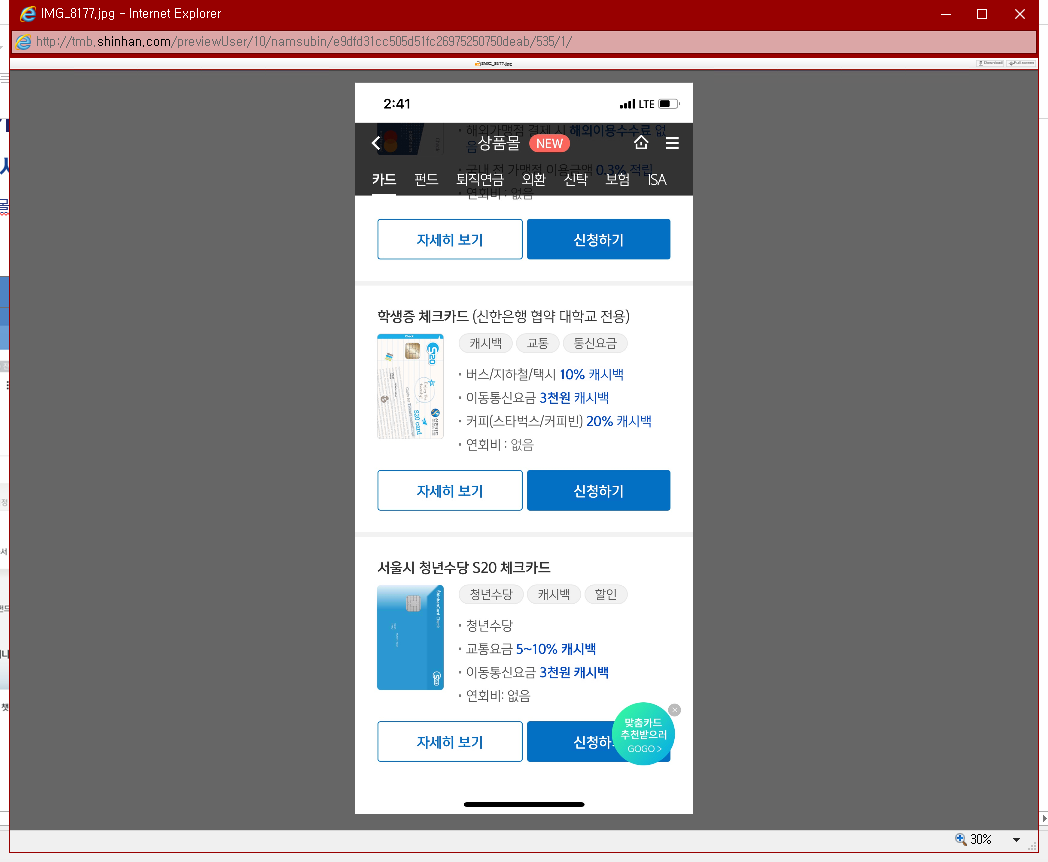 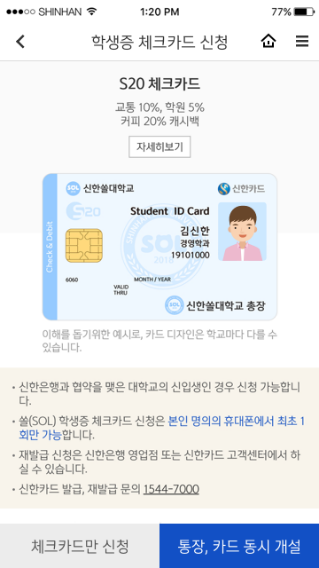 김신한님
김신한님
②
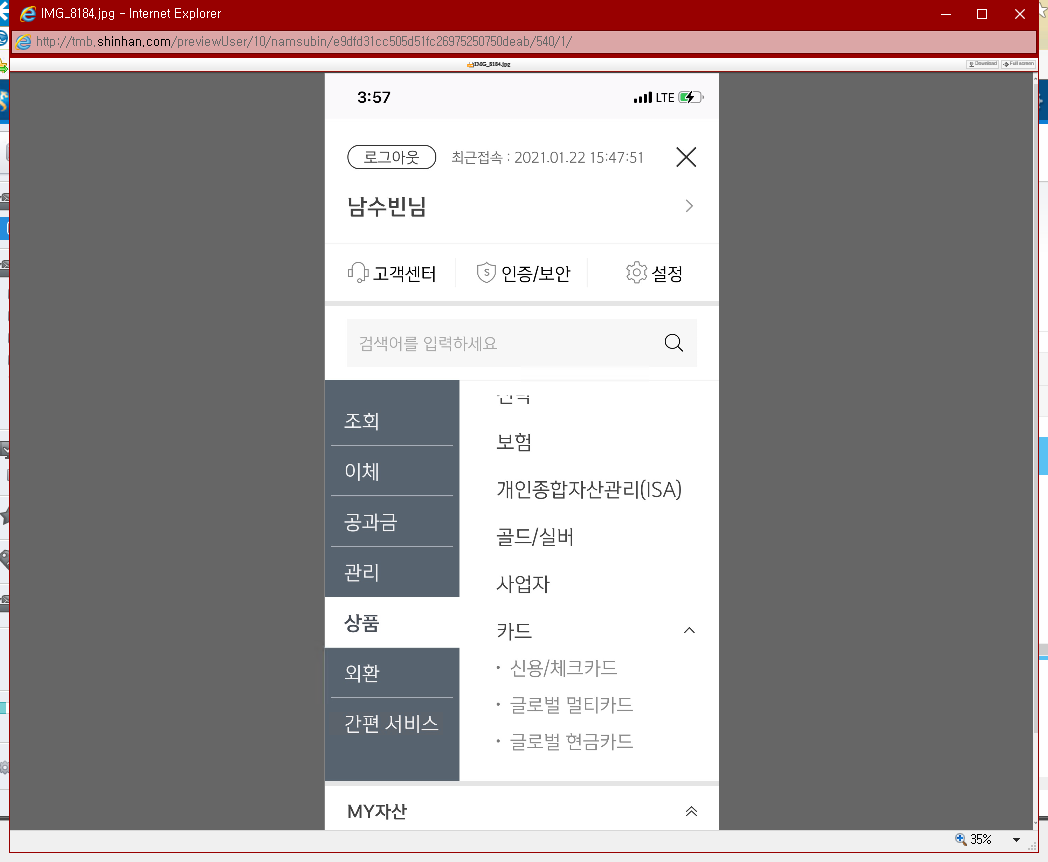 아
래
쪽
으
로
①
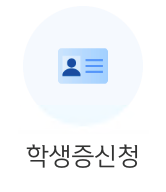 (노출 안될 경우)
우측상단 전체메뉴
상품 >  카드 > 신용/체크카드
통장,카드 동시개설
또는 체크카드만 신청 선택
체크카드 클릭
체크카드 리스트 하단
‘학생증 체크카드’
※ 학기초에는 메인 메뉴에 
학생증 카드 신청버튼이 
바로 노출됨
대학교 학생증 체크카드 매뉴얼
02
기본 모드
입출금통장 & 카드 신청 프로세스 (체크카드만 신청 가능)
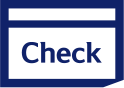 [접속방법 ①] 메인화면 > 학생증신청 바로가기
[접속방법 ②] 메인화면 하단 > 상품몰 > 카드 > 체크카드
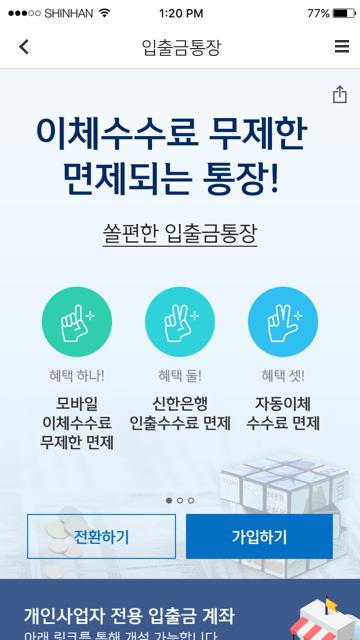 김신한 님의 SOL
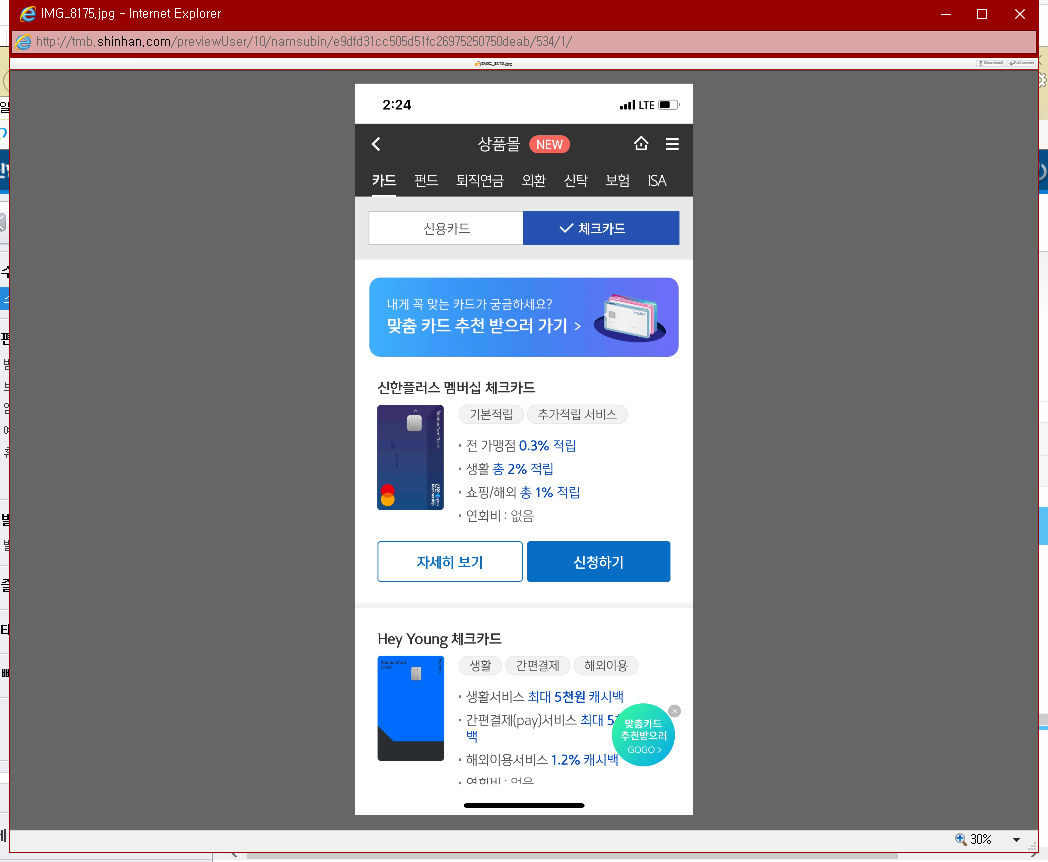 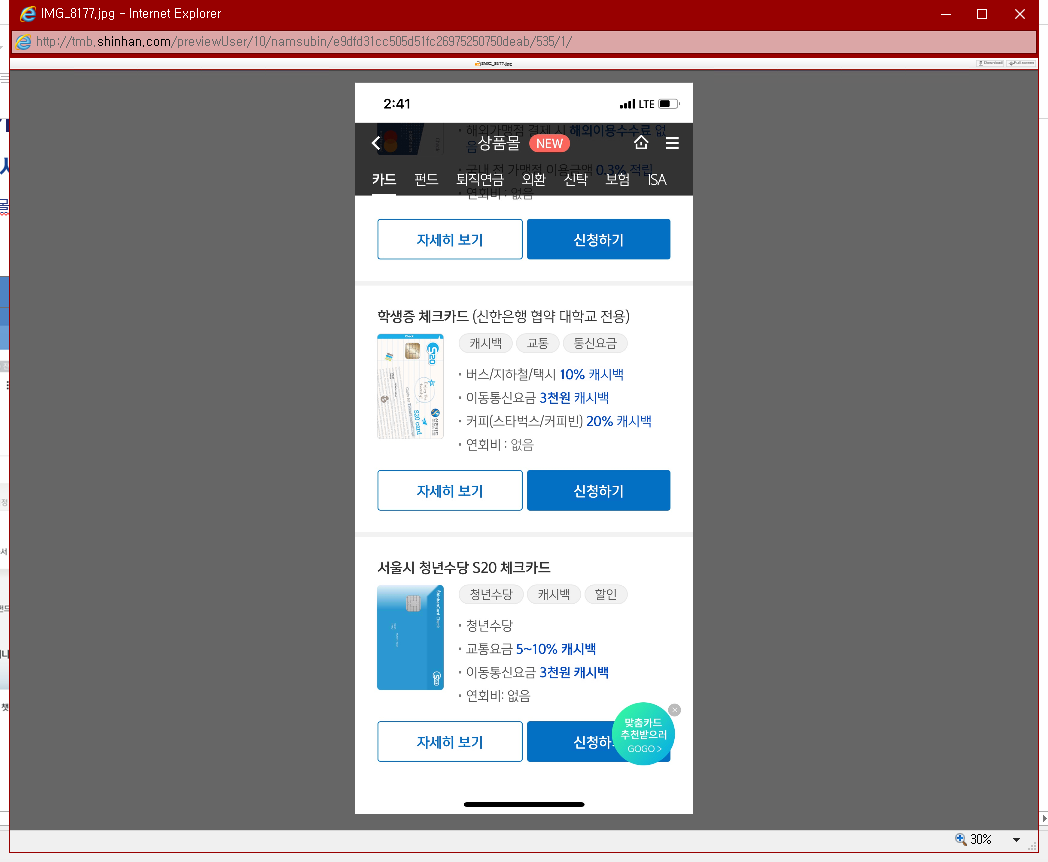 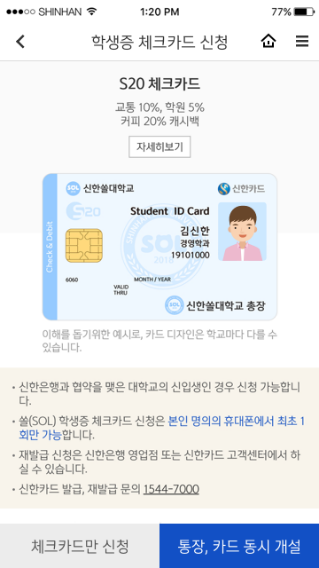 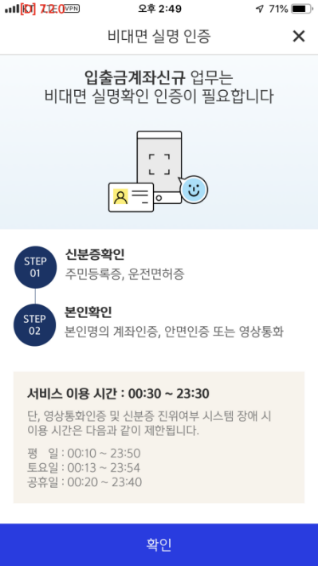 아
래
쪽
으
로
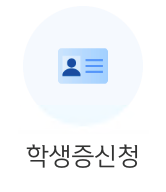 ①
※ 학기초에는 메인 메뉴에 
학생증 카드 신청버튼이 바로 노출됨
②
통장,카드 동시개설
또는 체크카드만 신청 선택
체크카드 클릭
메인메뉴 ‘학생증신청’ 또는
화면 하단 ‘상품몰’
체크카드 리스트 하단
‘학생증 체크카드’
체크카드만 신규하는 경우
위 프로세스는 생략
대학교 학생증 체크카드 매뉴얼
02
입출금통장 & 카드 신청 프로세스 (체크카드만 신청 가능)
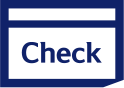 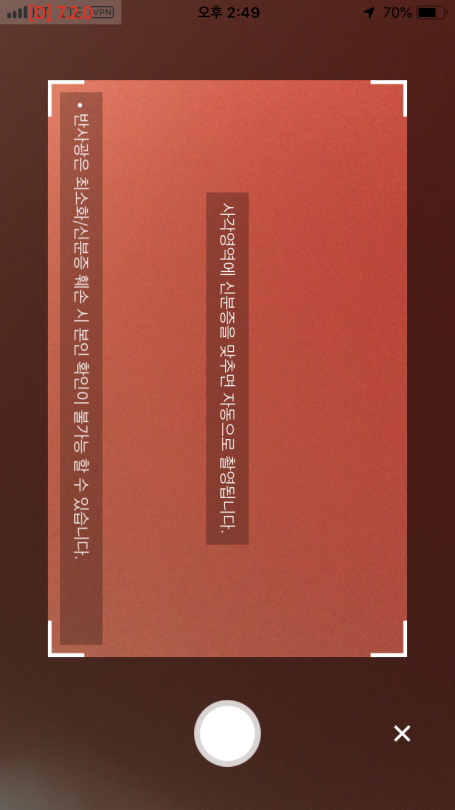 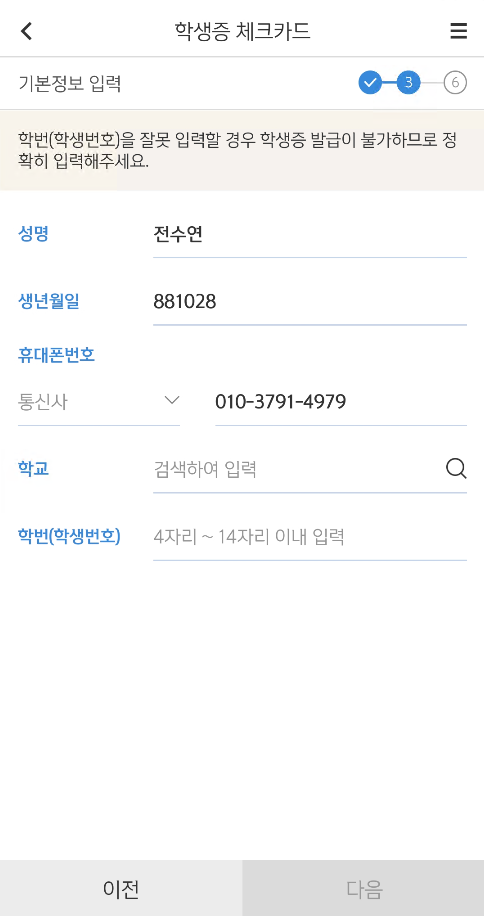 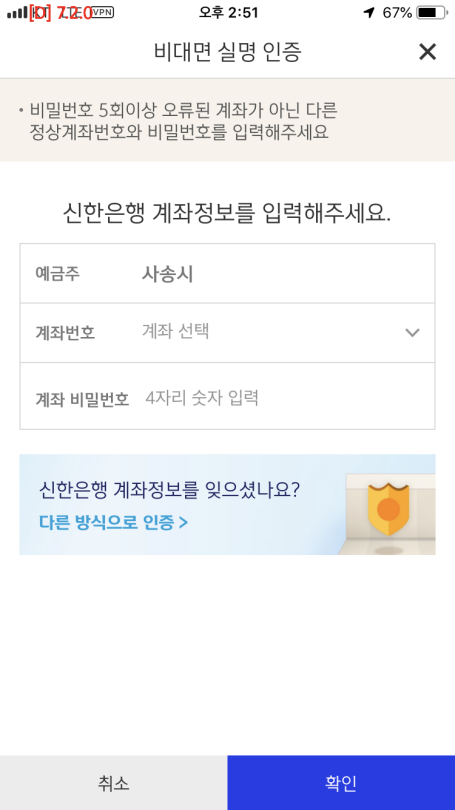 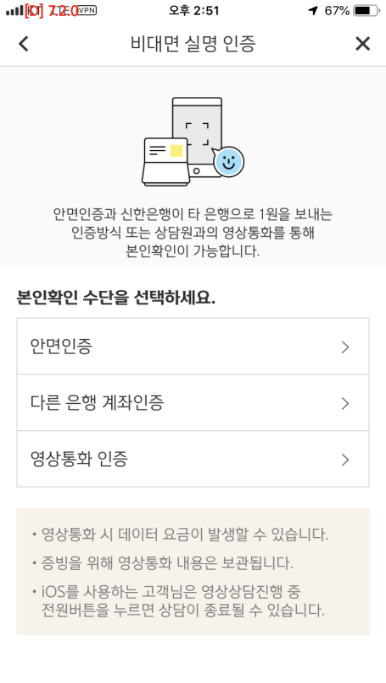 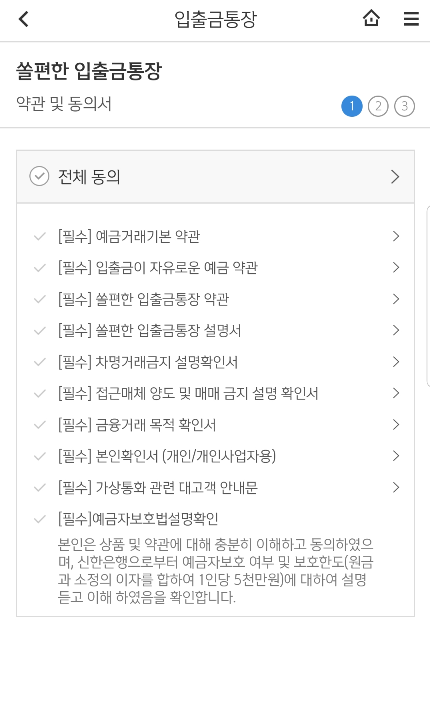 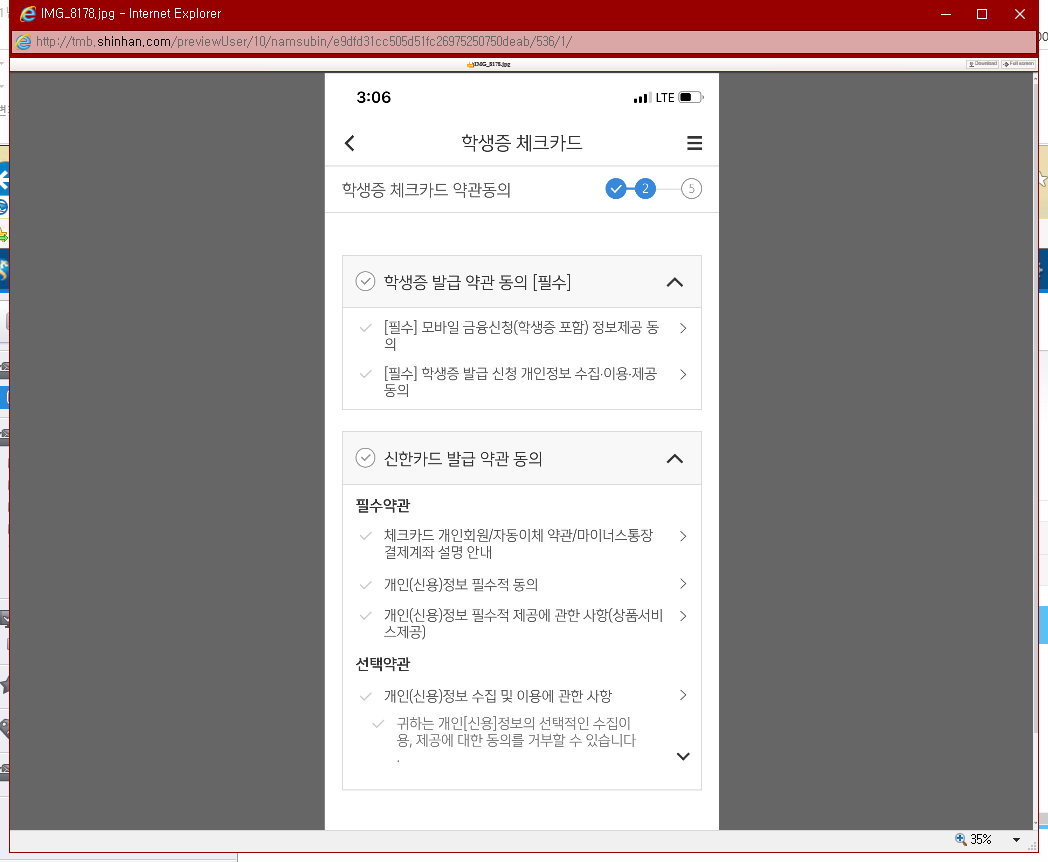 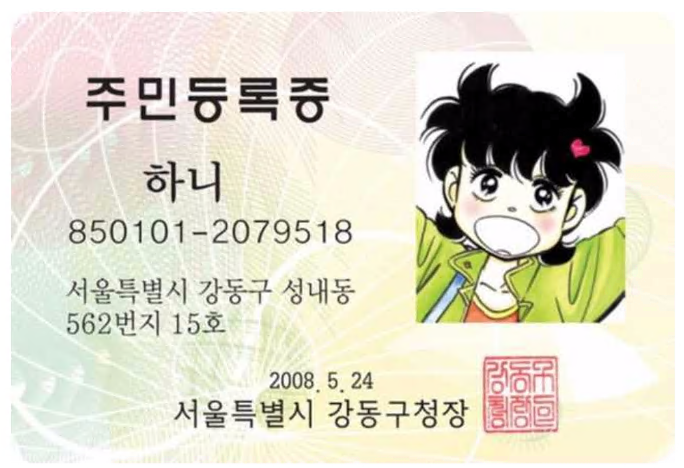 ㅍ
ㅍ
ㅍ
신한은행 계좌가 없는 경우
① 안면인증 
② 다른 은행 계좌인증 
③ 영상통화 中 택1
신한은행 계좌가 있는 경우
☞ 계좌 정보로 인증
상품별
약관동의
기본정보 입력
(학적정보)
체크카드만 신규하는 경우
위 프로세스는 생략
대학교 학생증 체크카드 매뉴얼
02
체크카드 신청 프로세스
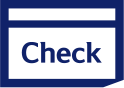 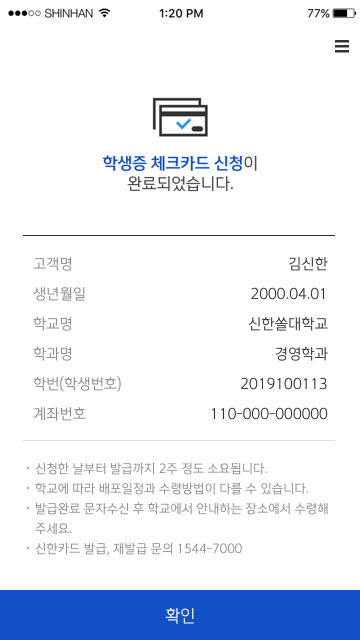 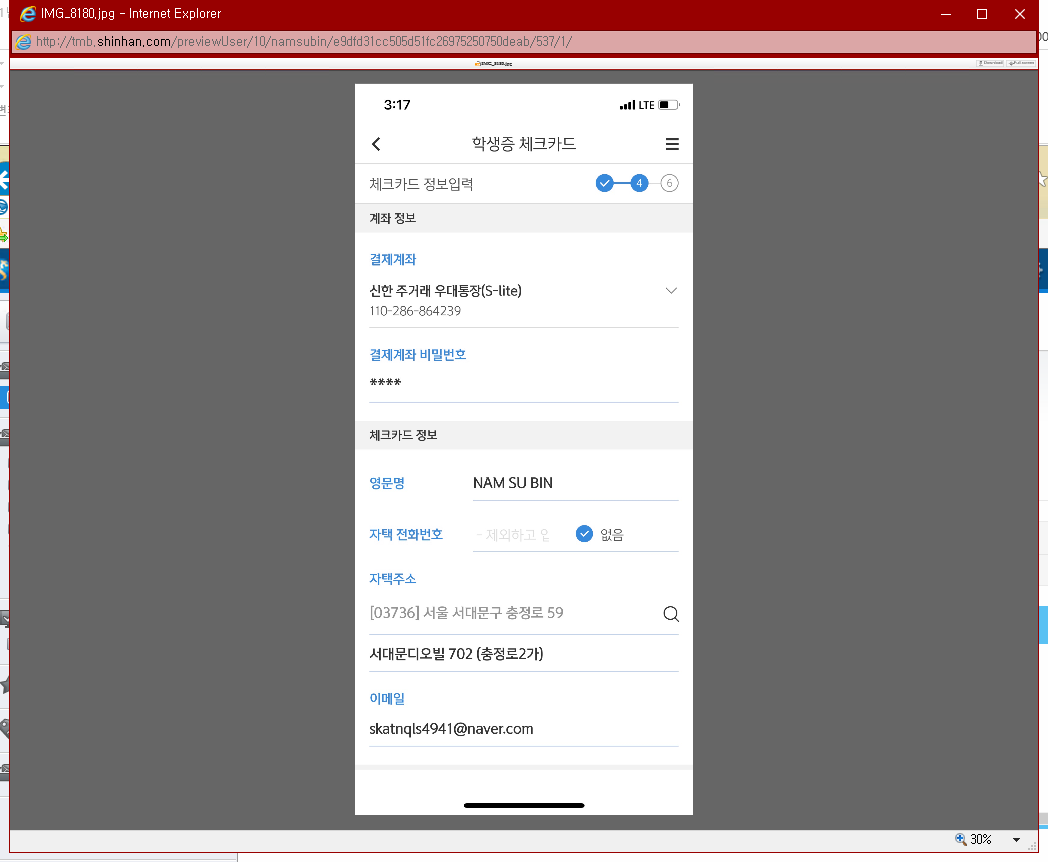 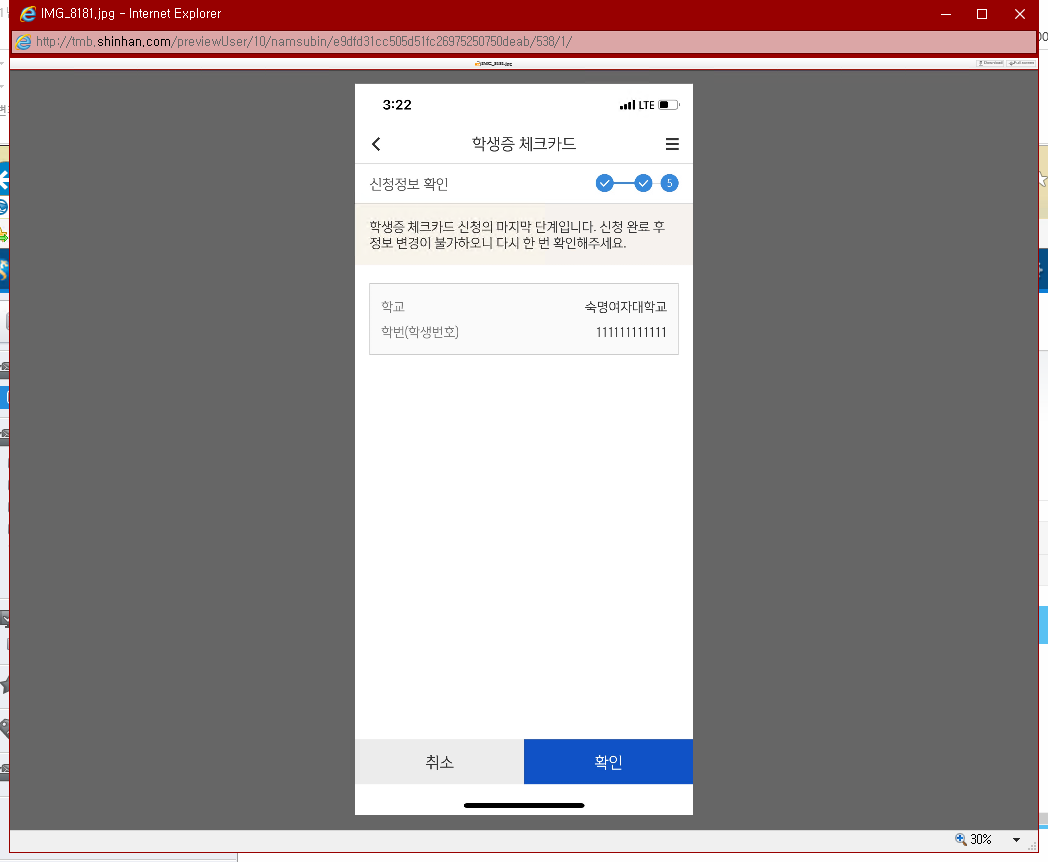 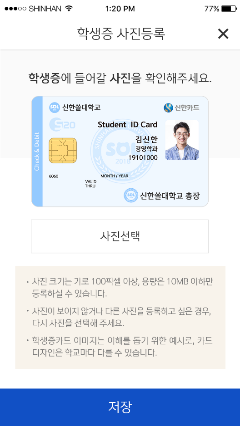 ㅍ
ㅍ
사진등록이 필요 없는 대학교는
해당 프로세스가 생략됩니다.
ㅍ
ㅍ
ㅍ
플라스틱카드만 신청한 경우 (기존방식)
-신청한 발부터 발급까지 2주 정도 소요됩니다
-학교에 따라  배포일과 수령 방법이 다를 수 있습니다. 
  (학교에서 안내하는 장소에서 수령해 주세요)
학생증 사진 등록
신청 완료
기타 정보 입력
(비밀번호 입력 필요)
최종 정보 확인